Initial CNV calling onphase 1 data
Alexej Abyzov, Mark Gerstein, Yale groups
March 14, 2011
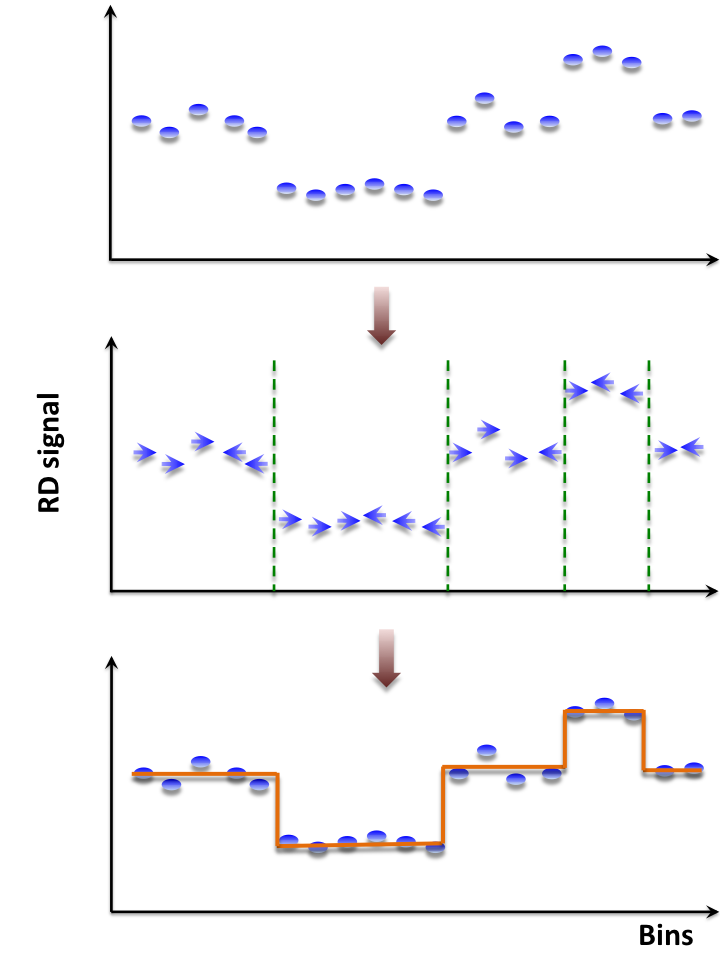 CNVnator,mean-shift approach
For each bin attraction (mean-shift) vector points in the direction of bins with most similar RD signal
No prior assumptions about number, sizes, haplotype, frequency and density of CNV regions  
Not model-based (e.g. like HMM) with global optimization, distribution assumption & parameters (e.g. number of segments)
Achieves discontinuity-preserving smoothing
Derived from image-processing applications
[Abyzov et al. Gen. Res. (’11)]
GC correction
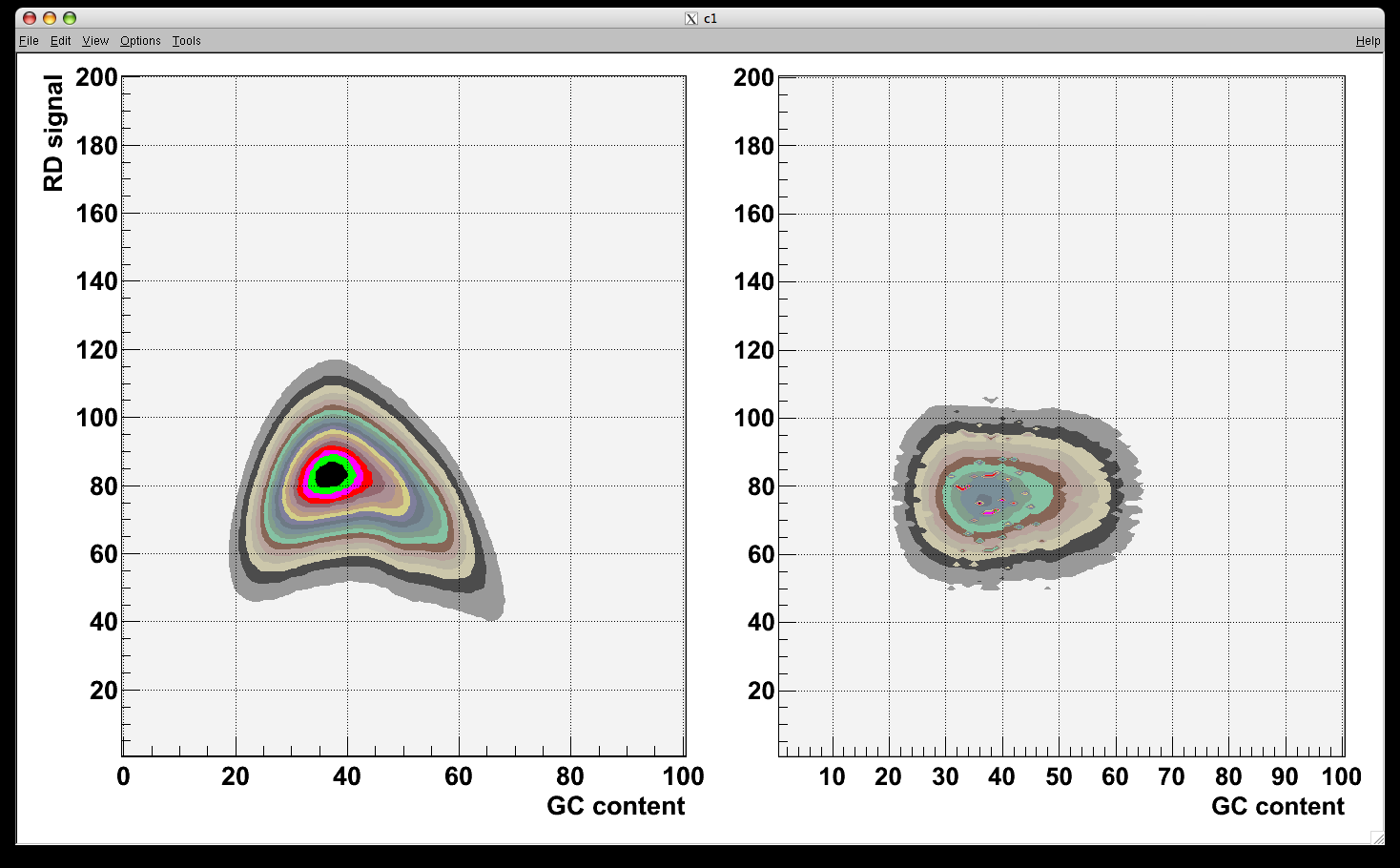 [Abyzov et al. Gen. Res. (’11)]
Example of application of CNVnator to RD data
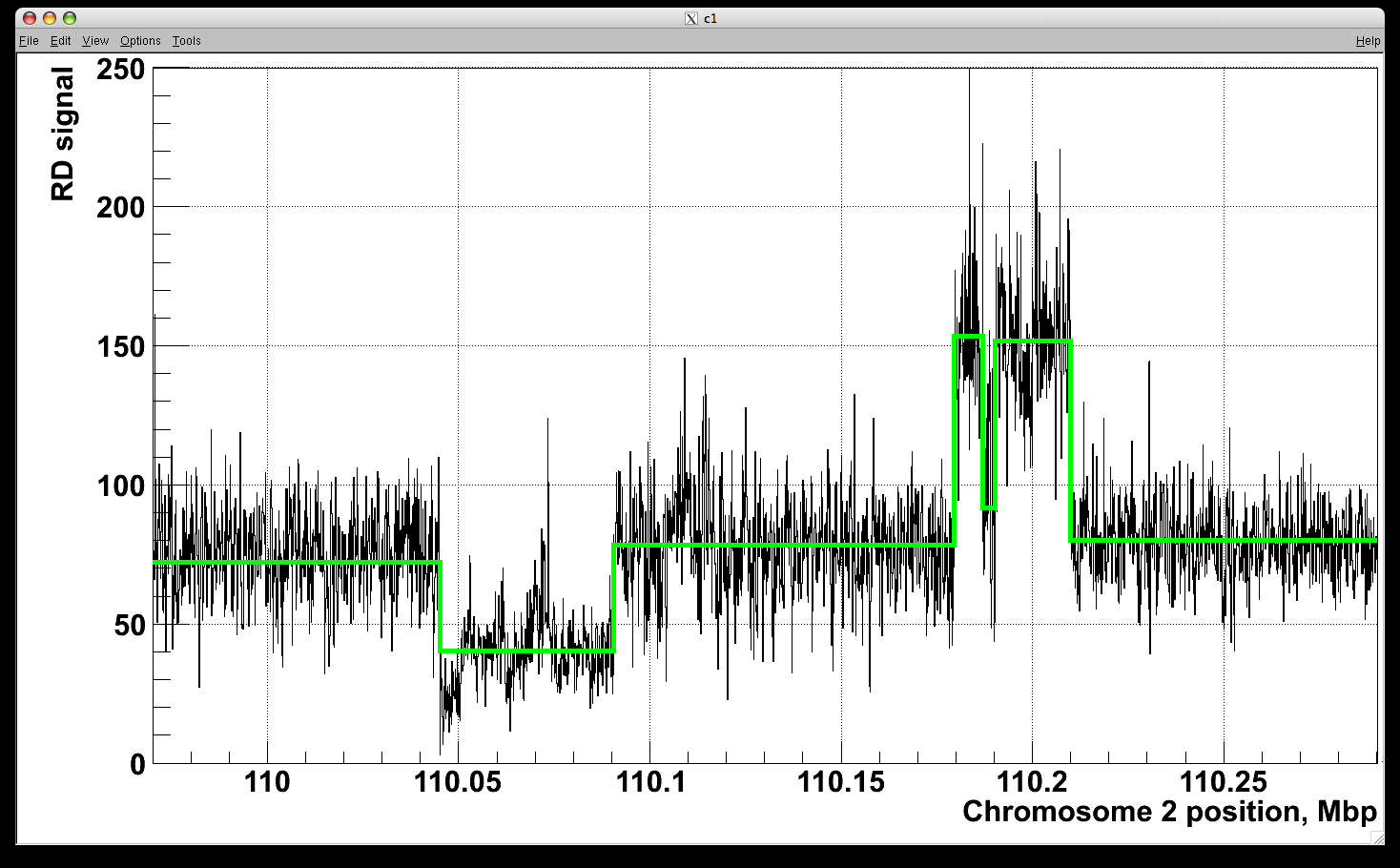 [Abyzov et al. Gen. Res. (’11)]
NA12878, Solexa 36 bp paired reads, ~30x coverage
Genotyping
μ
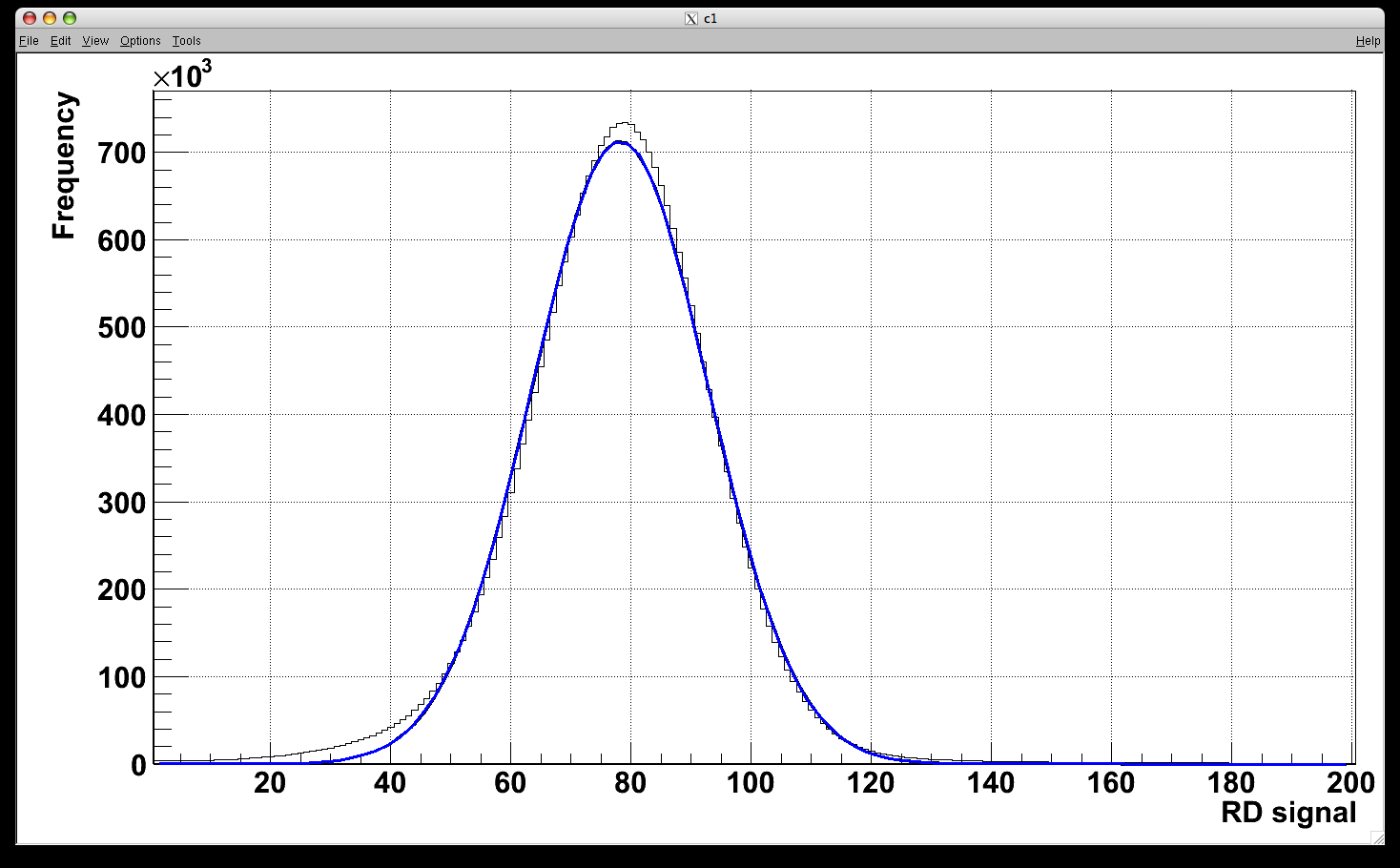 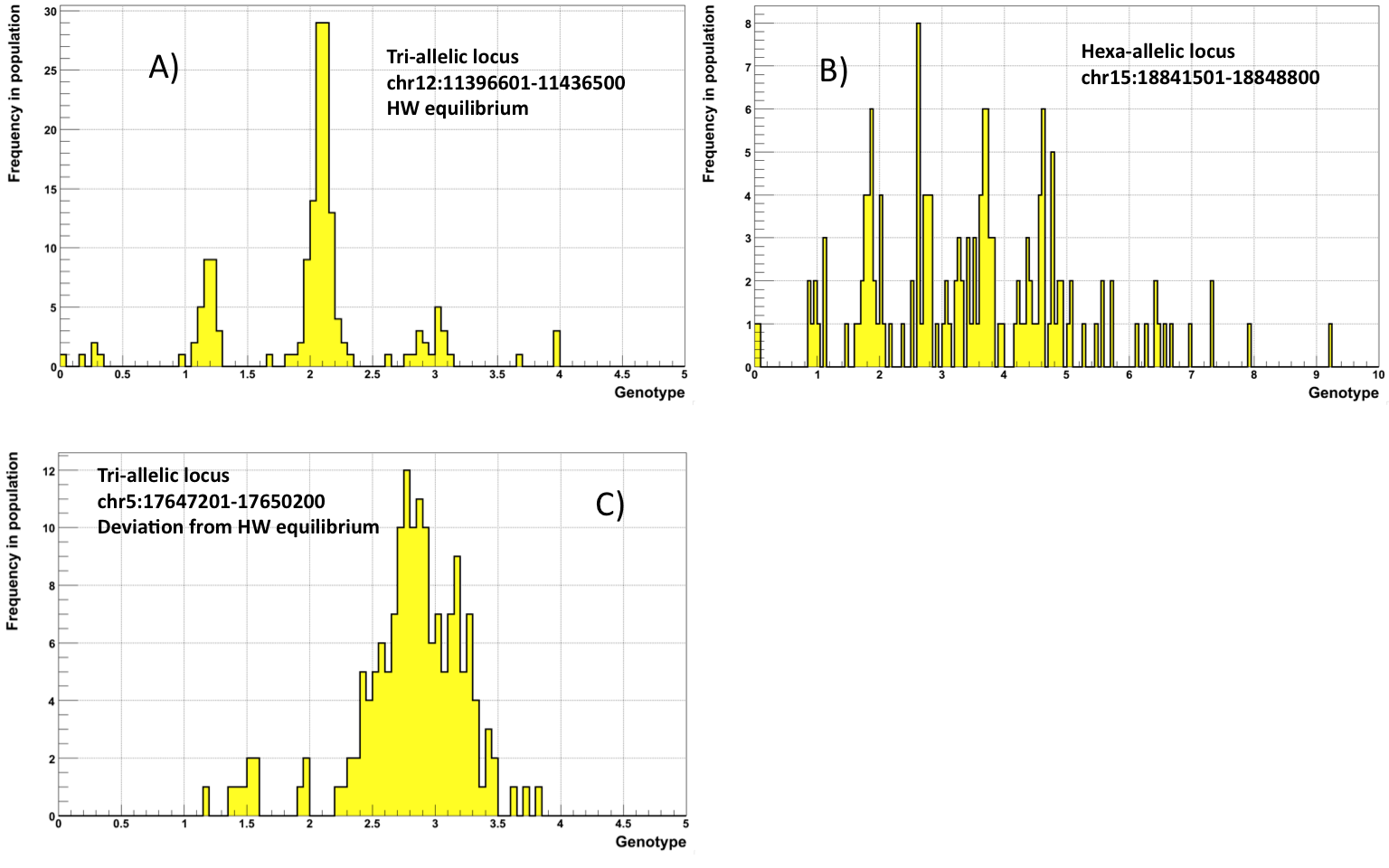 Analysis approach, phase 1 data
Data
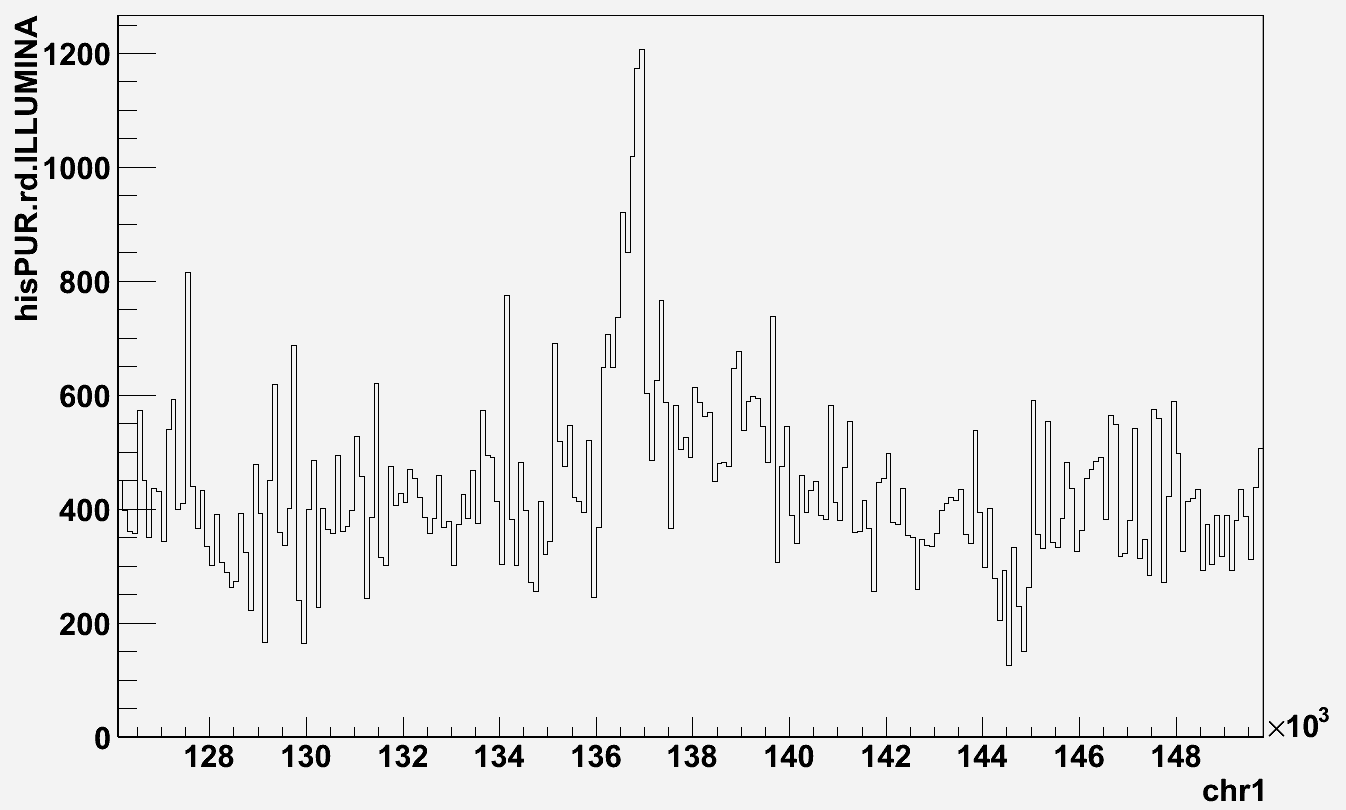 CNVnator
Population
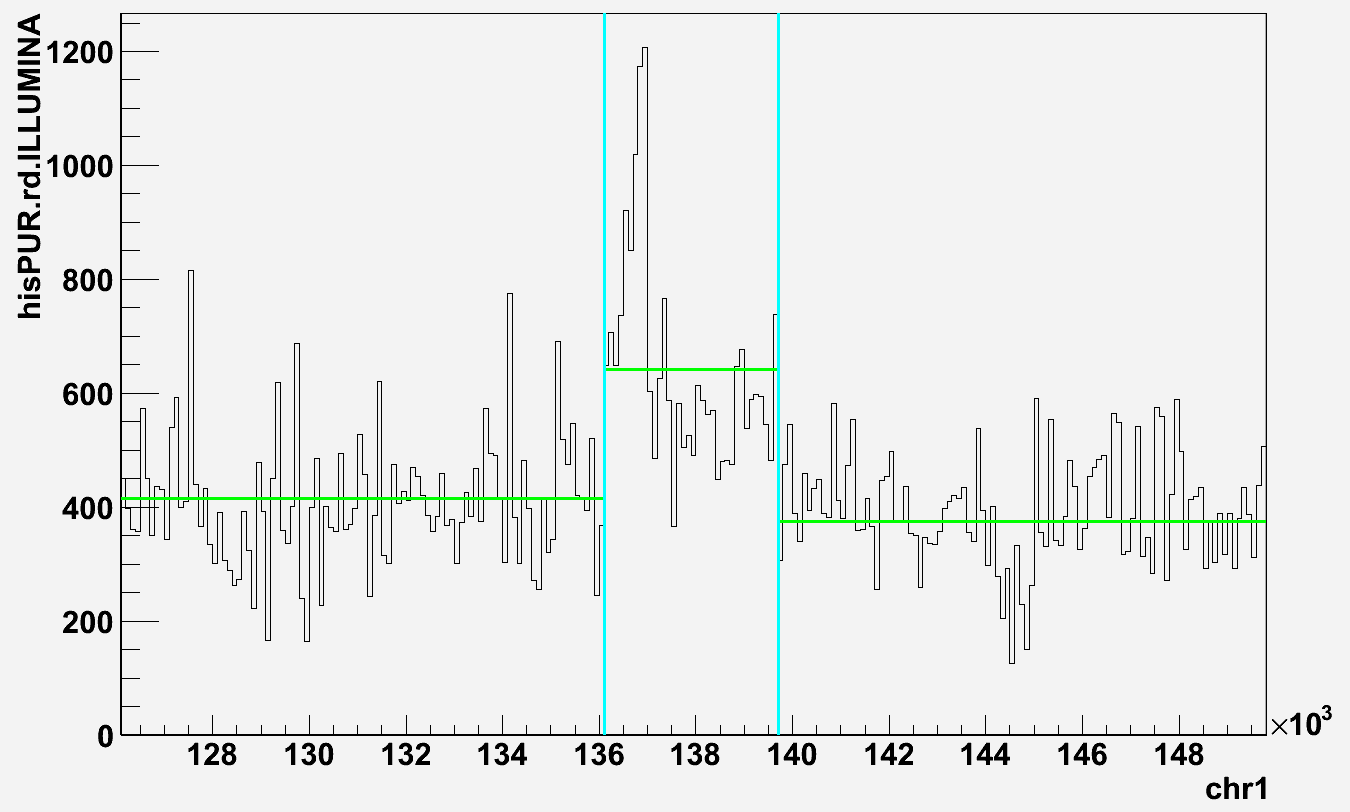 Data
Size distribution
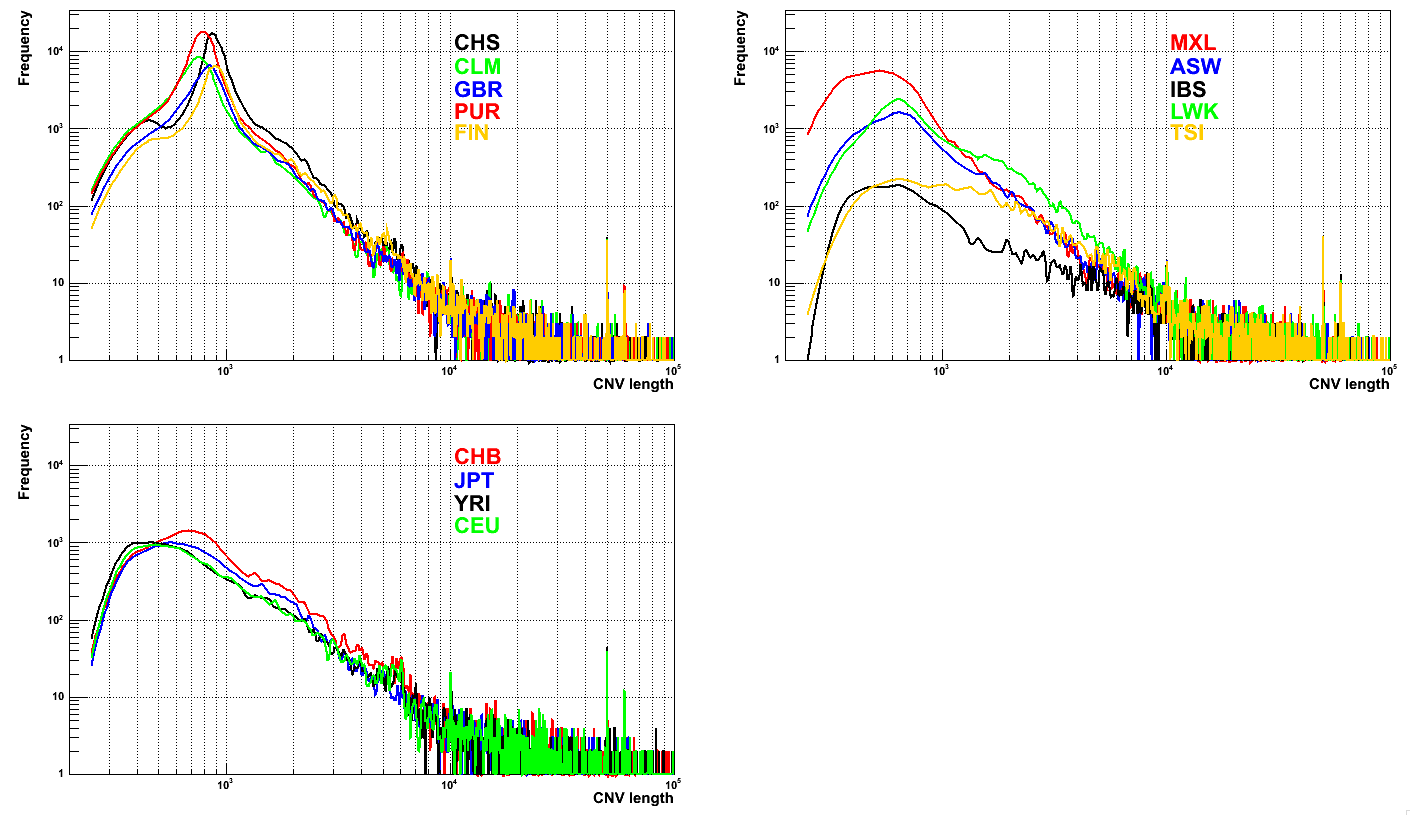 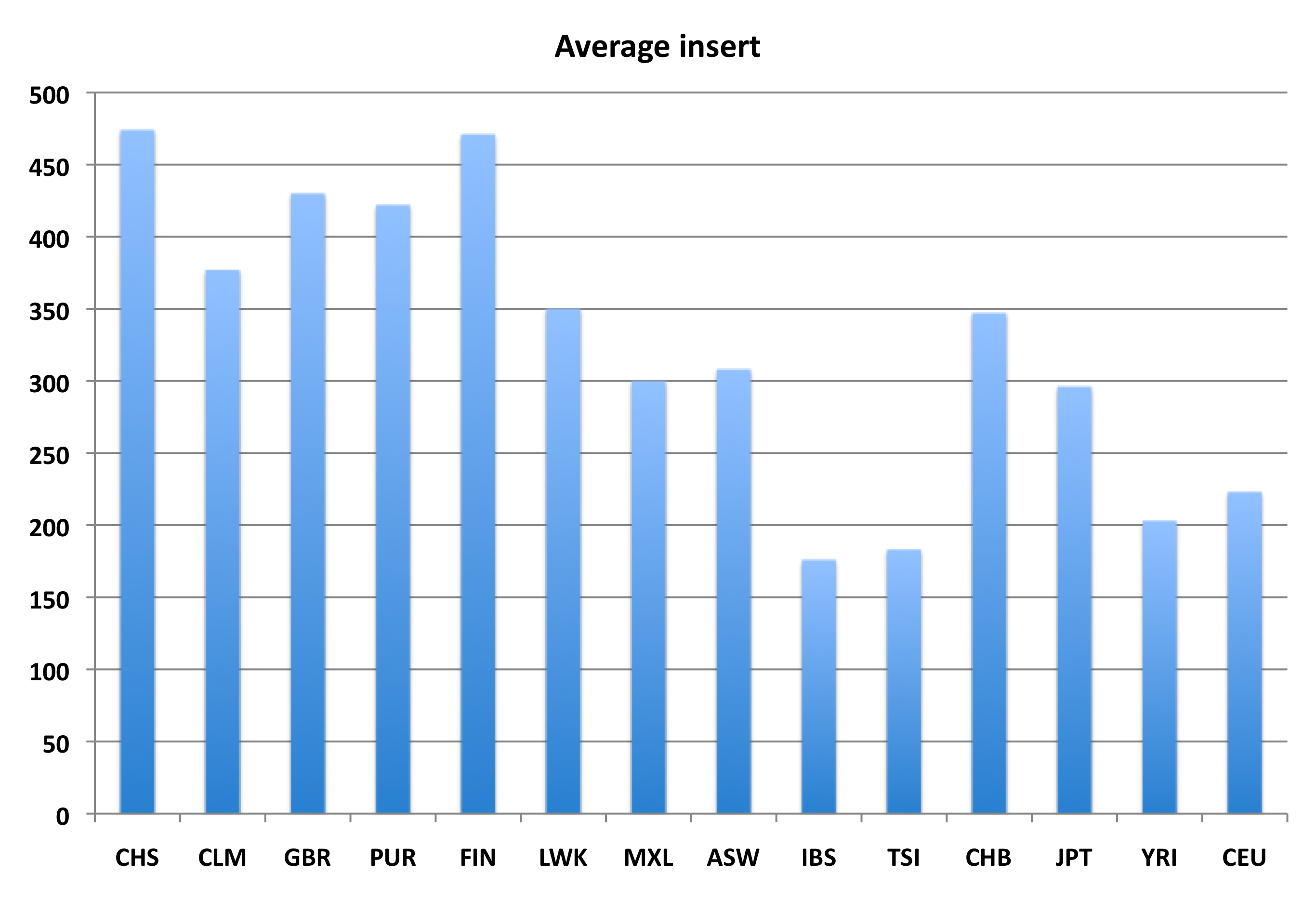 ???
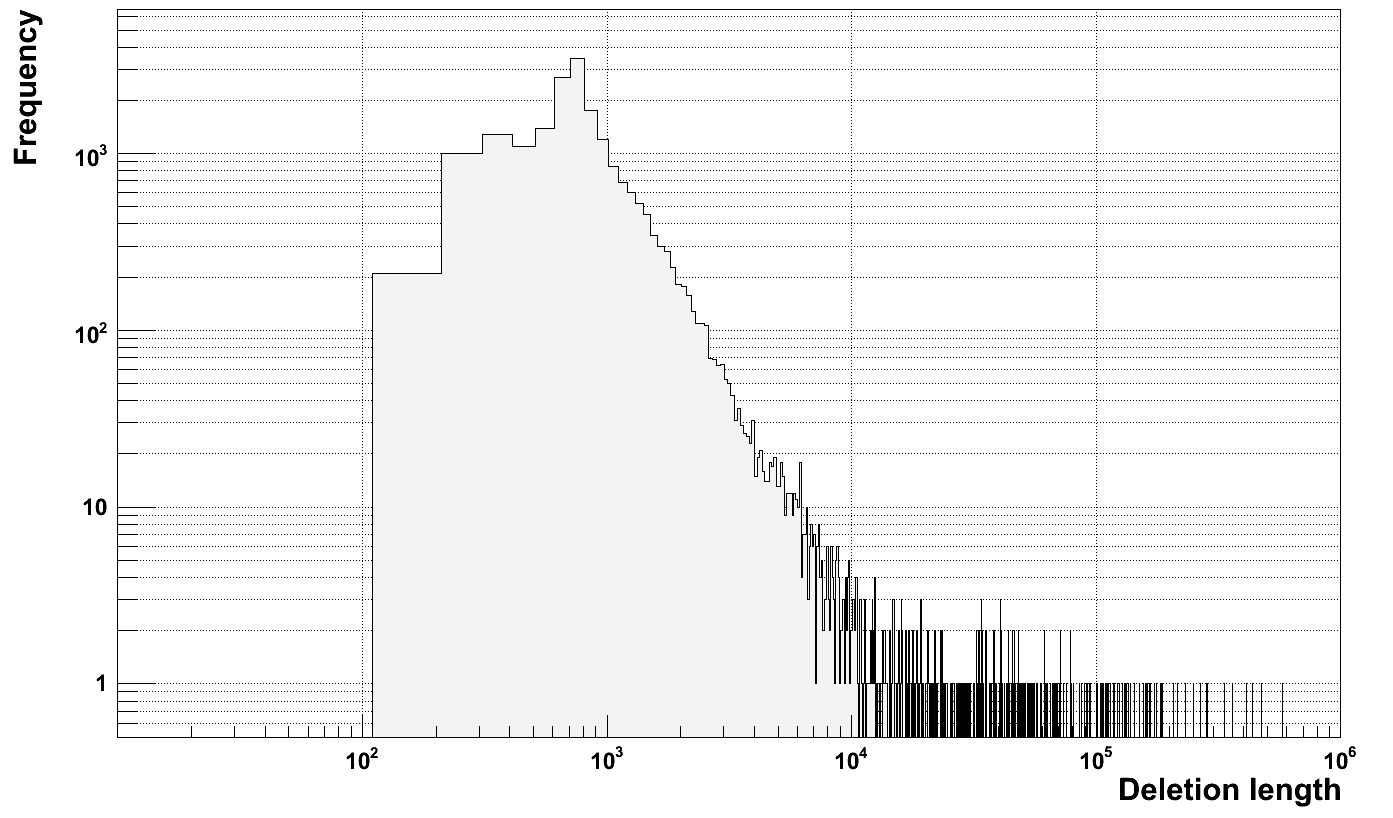 Deletion size
Distribution
for NA12878
on hg18
HiSeq
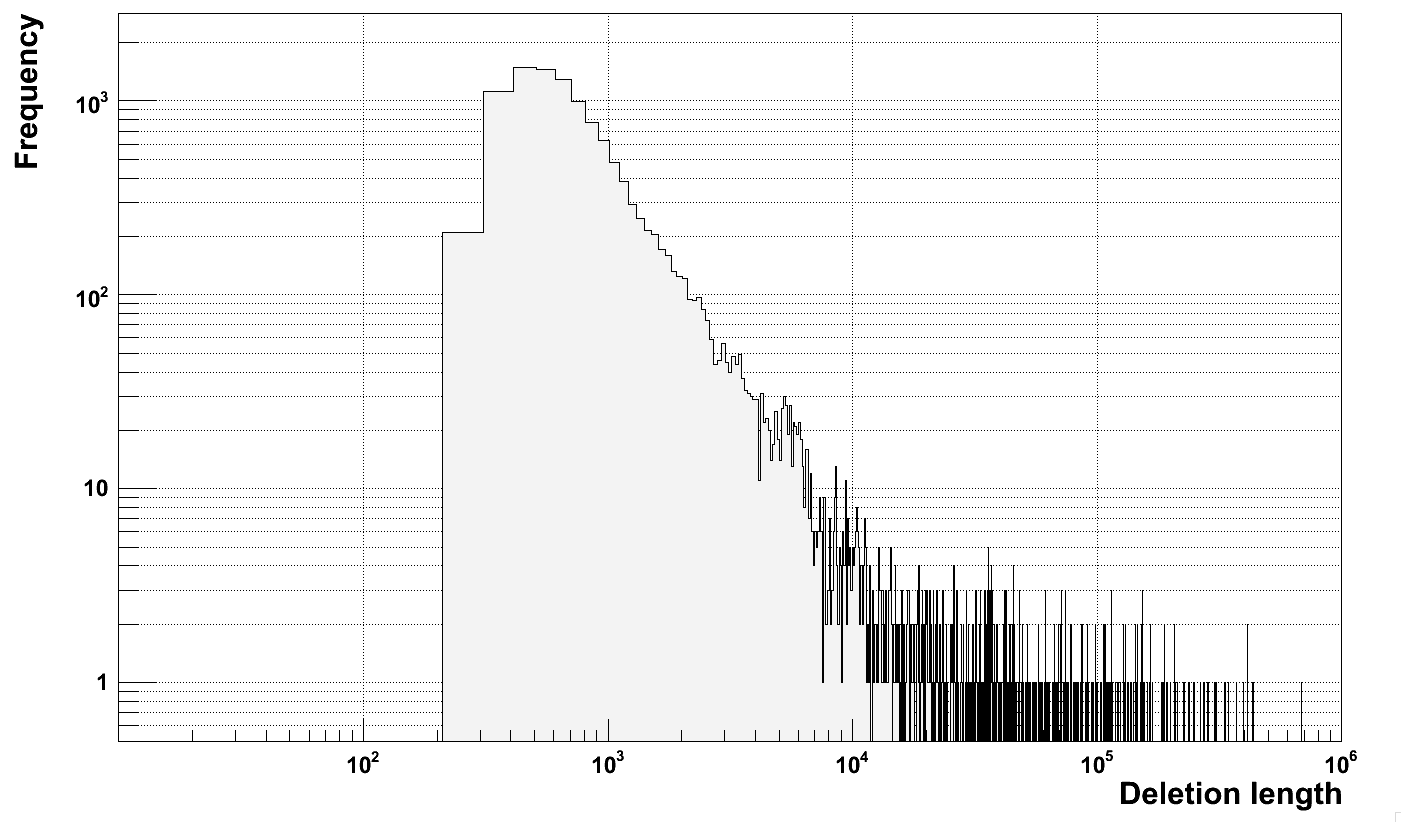 GAII
Region characterization (PUR)
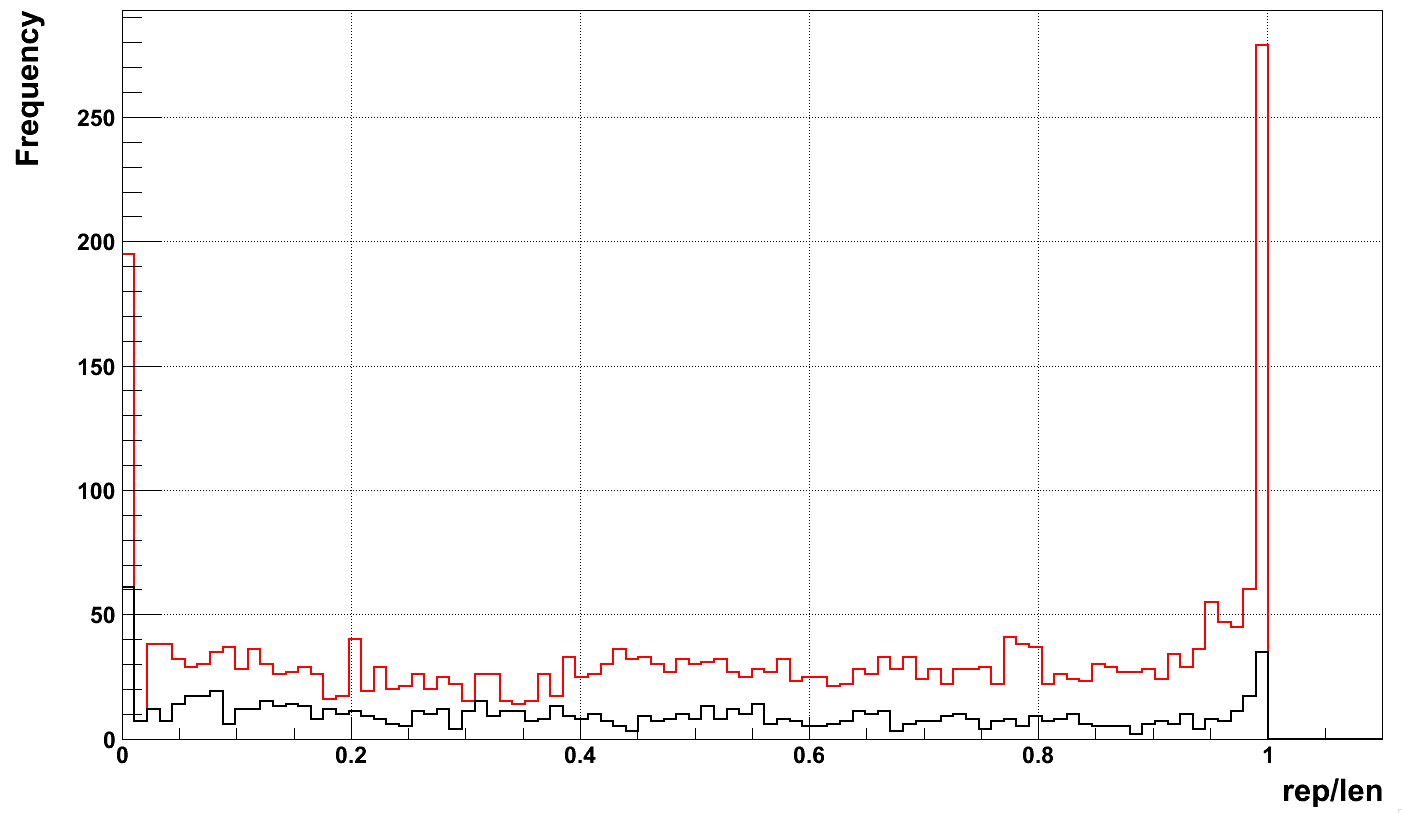 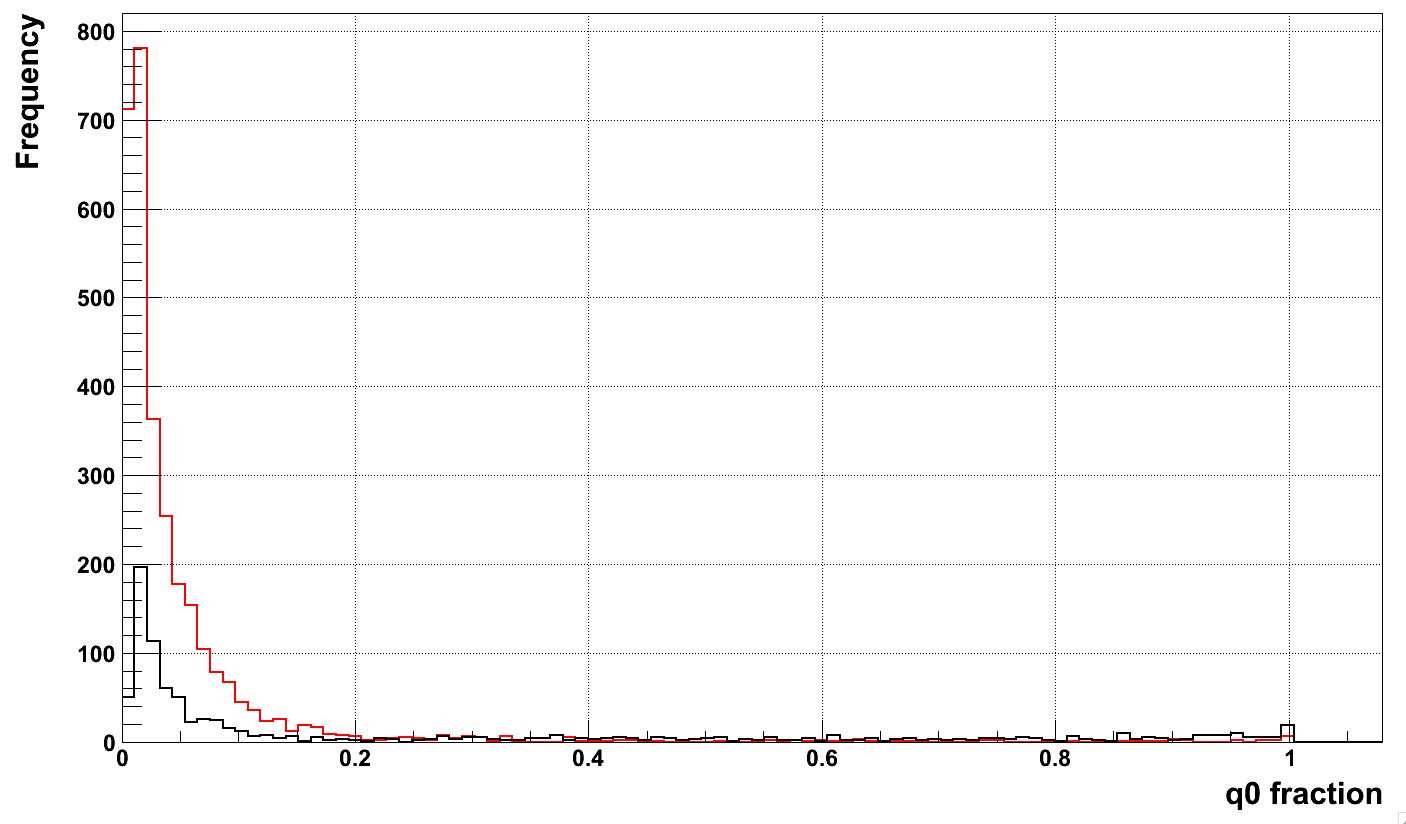 700 <= len <= 900
len > 1000
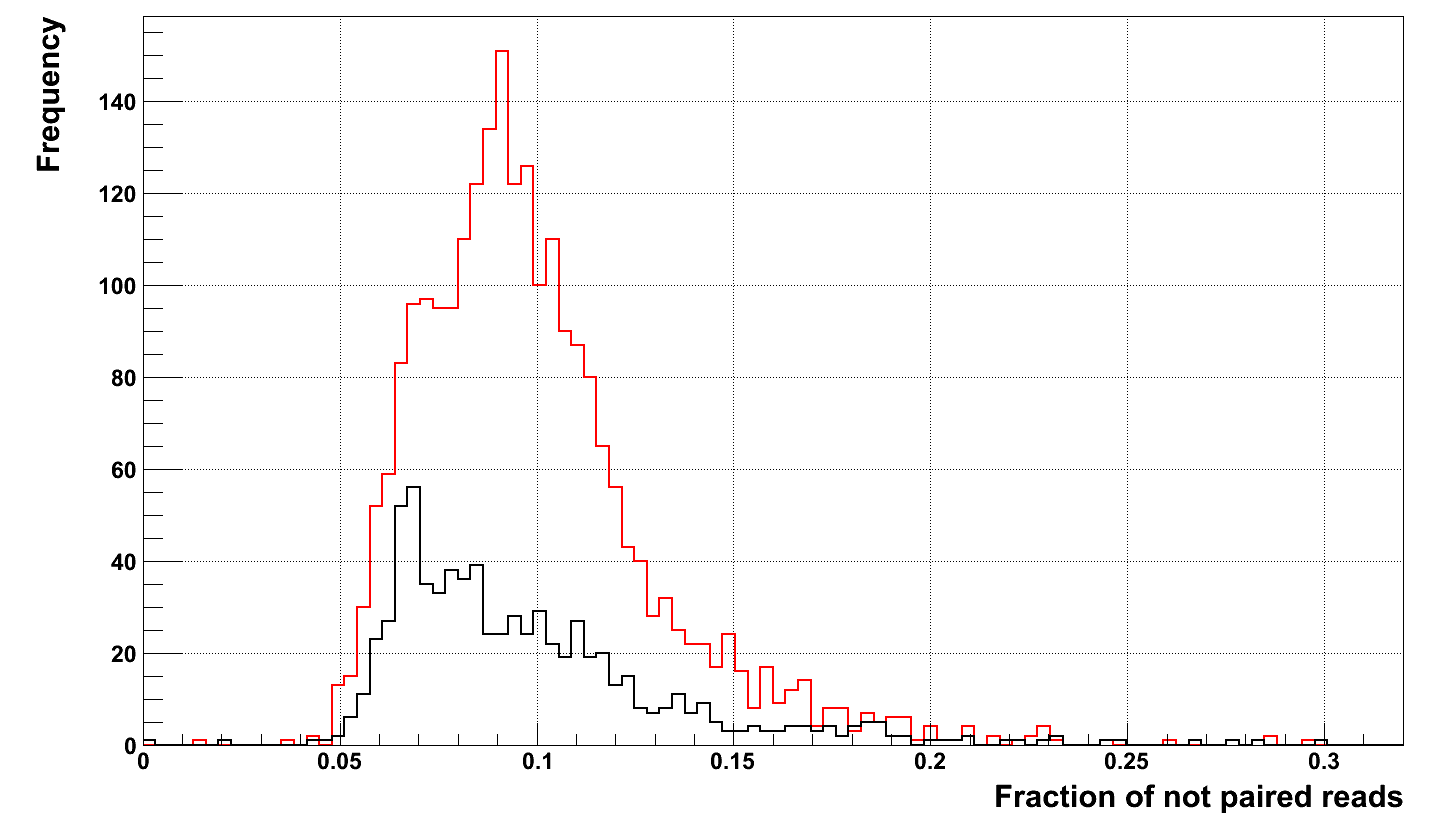 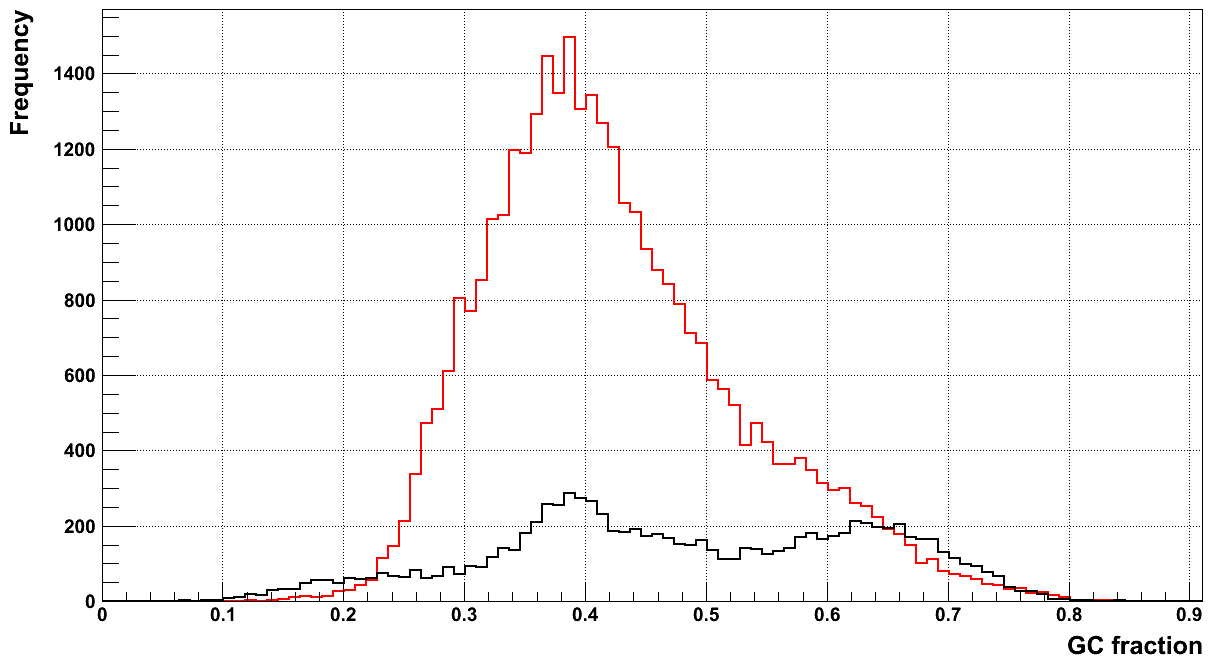 Filtering by GC is not a solution
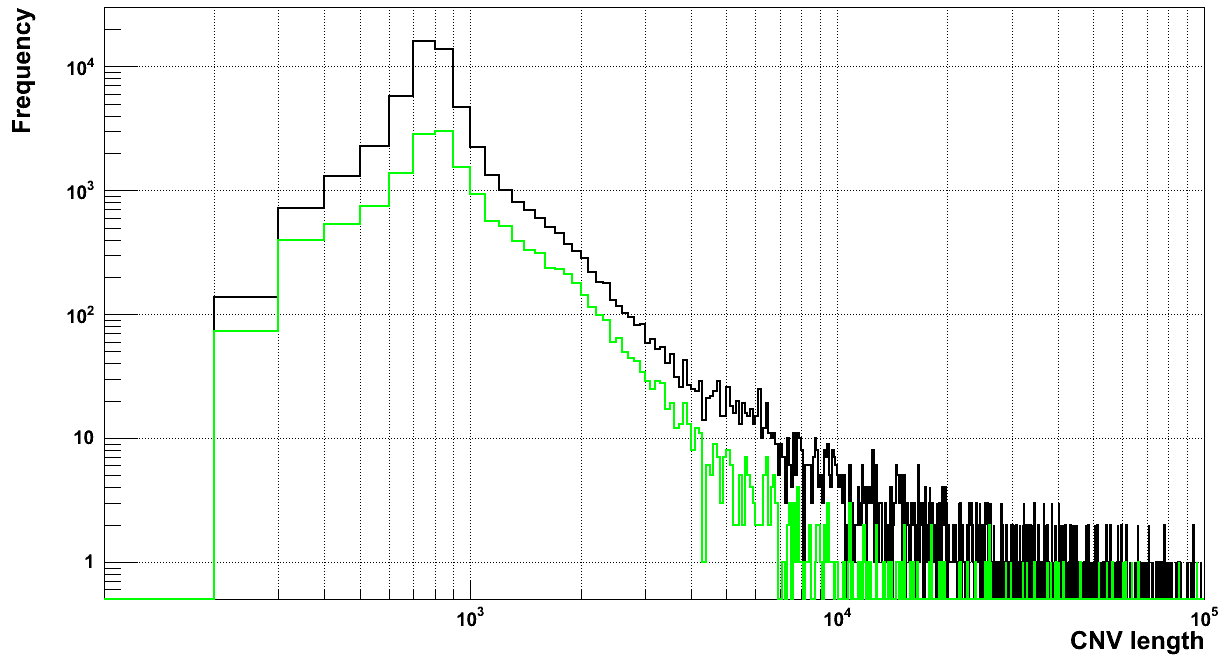 All calls
Call with GC > 0.5
Genotyping in population
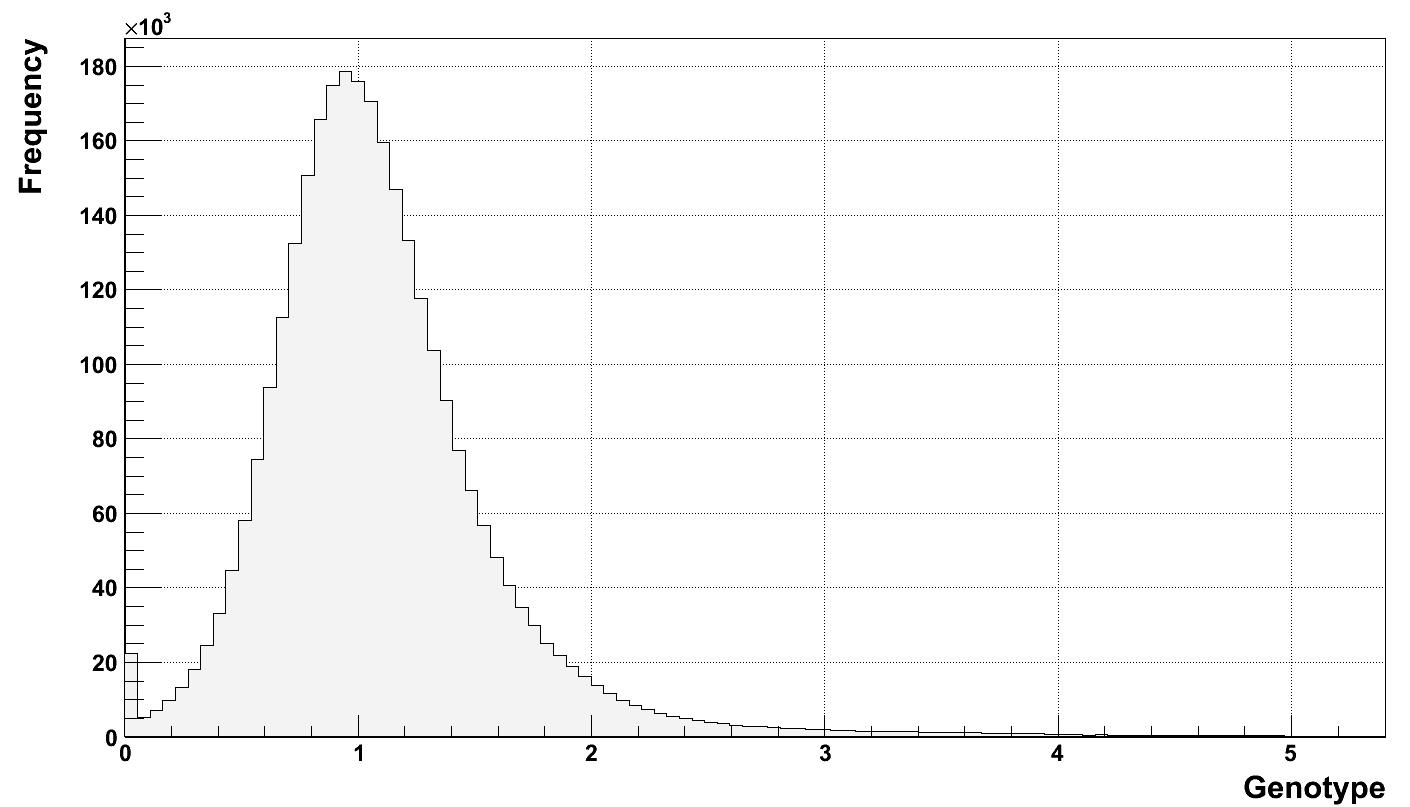 HW equilibrium
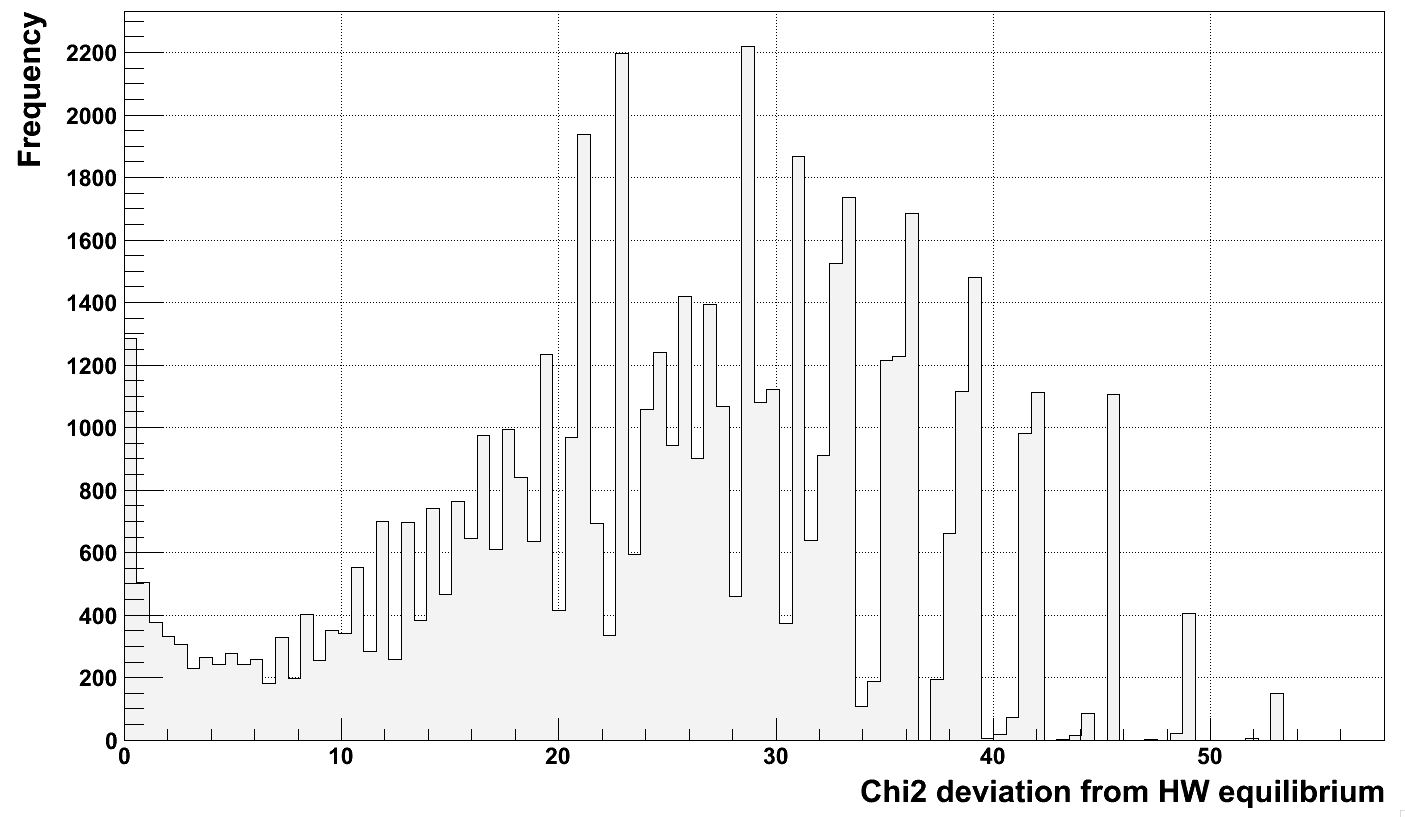 What is the difference?
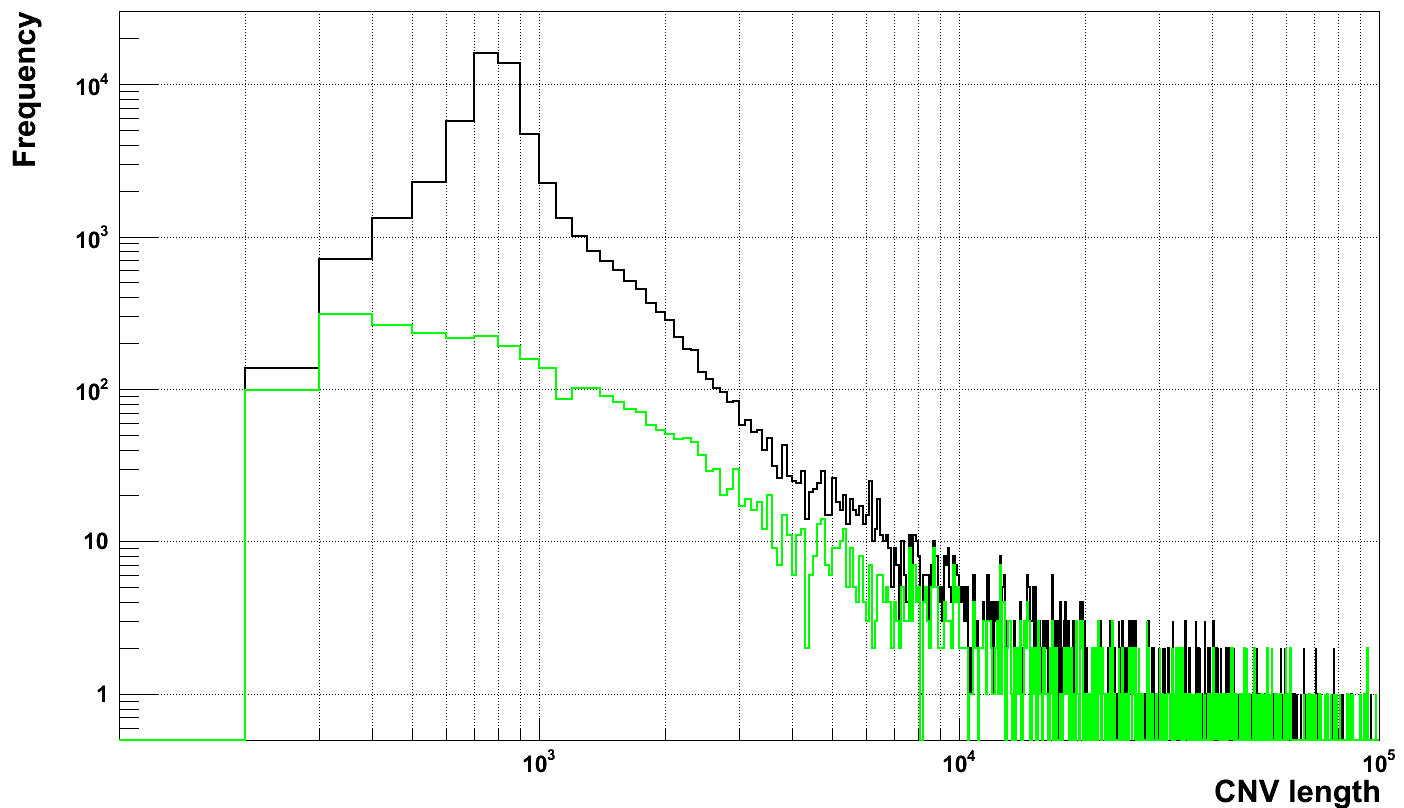 All calls
Calls with Chi2 < 5
In DGV